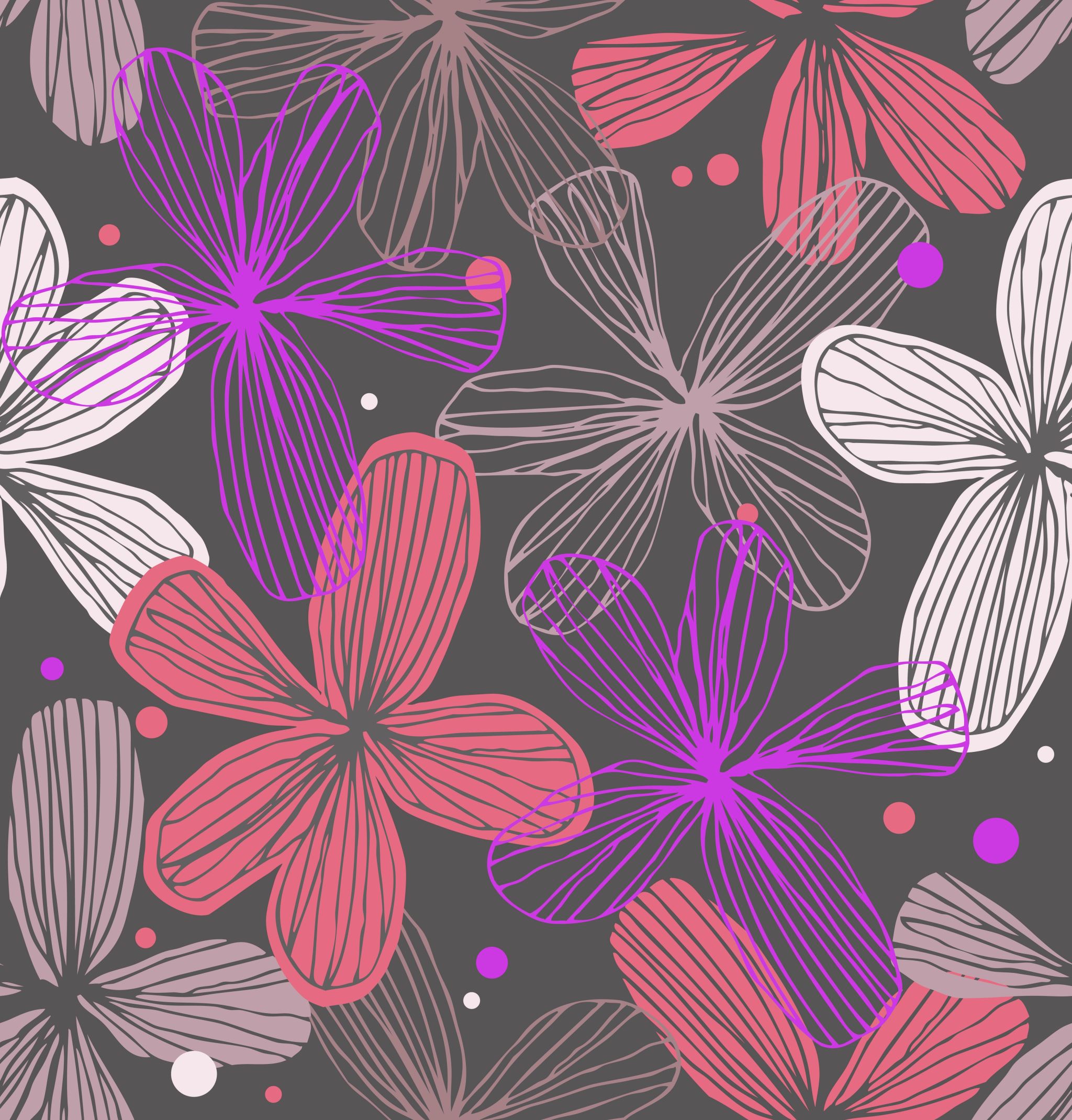 Herhaling week 8
Begrippen, vragen escape the classroom
Begrippenlijst
Podcast voor en door jongeren
Vanuit thema’s die aansluiten bij deze tijd
Welke thema’s zijn dan interessant?
25 september spoorpark Tilburg (www.vife-avitallife.nl en https://www.beweegr.nl)
Wie wil dit mee gaan organiseren?
Ze zijn ook op zoek naar micro influencers ( meer dan 3000 volgers) die het event eventueel willen promoten/.
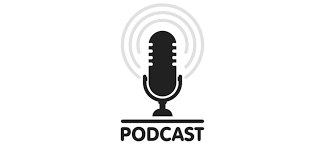 Ontwikkeling eetgewoontes
https://www.voedselgeschiedenis.nl/voedselgeschiedenis-van-nederland
Van voedsel tekort (tot 1945) naar gezondheid gemak en exotisme( na 1945) naar superfoods, kant en klaar en authentiek (20ste eeuw)
Go for it!
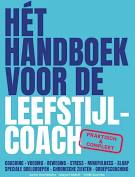 Specialisatie volgend jaar
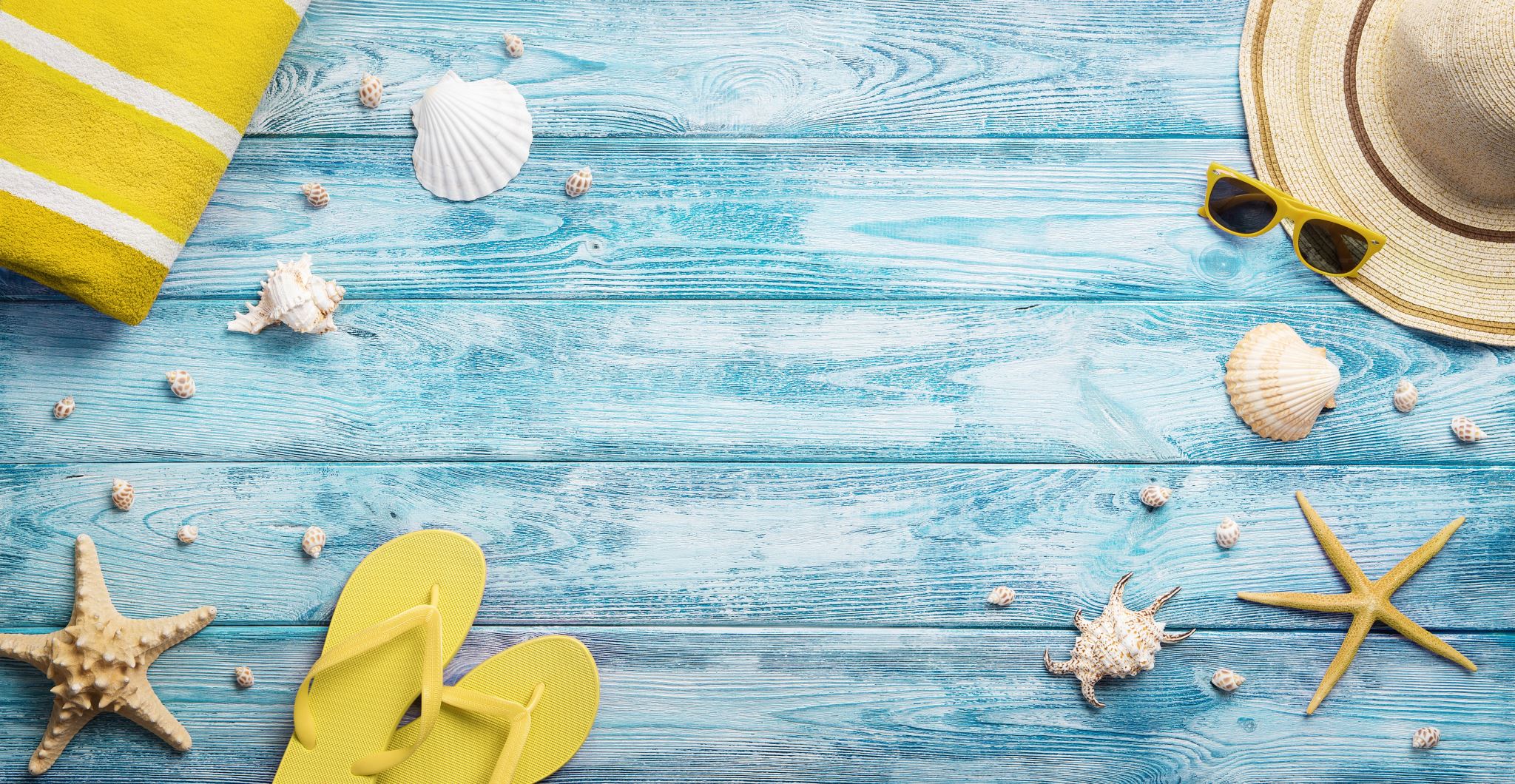 Succes met de toets en een hele fijne vakantie!!!